Apache Hadoop and Spark: Introductionand Use Cases for Data Analysis
Afzal Godil
Information Access Division, ITL, NIST
Outline
Growth of big datasets
Introduction to Apache Hadoop and Spark for developing applications 
Components of Hadoop, HDFS, MapReduce and HBase 
Capabilities of Spark and the differences from a typical MapReduce solution 
Some Spark use cases for data analysis
Growth of Big Datasets
Internet/Online Data
Clicks
Searches
Server requests
Web logs
Cell phone logs
Mobile GPS locations
User generated content
Entertainment (YouTube, Netflix, Spotify, …)
Healthcare and Scientific Computations
Genomics, medical images, healthcare data, billing data
Graph data
Telecommunications network
Social networks (Facebook, Twitter, LinkedIn, …)
Computer networks 
Internet of Things
RFID
Sensors
Financial data
Data
The Large Hadron Collider produces about 30 petabytes of data per year
Facebook’s data is growing at 8 petabytes per month
The New York stock exchange generates about 4 terabyte of data per day
YouTube had around 80 petabytes of storage in 2012
Internet Archive stores around 19 petabytes of data
Cloud and Distributed Computing
The second trend is pervasiveness of cloud based storage and computational resources
For processing of these big datasets 
Cloud characteristics
Provide a scalable standard environment
On-demand computing
Pay as you need
Dynamically scalable
Cheaper
Data Processing and Machine learning Methods
Data processing (third trend)
Traditional ETL (extract, transform, load) 
Data Stores (HBase, ……..)
Tools for processing of streaming, 
     multimedia & batch data
Machine Learning (fourth trend)
Classification
Regression
Clustering
Collaborative filtering
Data Processing ETL (extract, transform, load)
Big Datasets
Machine     
Learning
Distributed Computing
Working at the Intersection of these four trends is very exciting and challenging and require new ways to store and process Big Data
Hadoop Ecosystem
Enable Scalability 
on commodity hardware
Handle Fault Tolerance
Can Handle a Variety of Data type
Text, Graph, Streaming Data, Images,…
Shared Environment
Provides Value
Cost
Hadoop Ecosystem
A
Layer Diagram
B
C
D
Apache Hadoop Basic Modules
Hadoop Common
Hadoop Distributed File System (HDFS)
Hadoop YARN
Hadoop MapReduce
Other Modules: Zookeeper, Impala, Oozie,  etc.
Spark, Storm, Tez, etc.
HBase
Non-relational Database
Pig
Scripting
Hive
SQL Like Query
Others 
Distributed Processing
MapReduce 
Distributed Processing
Yarn
Resource Manager
HDFS Distributed File System (Storage)
[Speaker Notes: YARN is resource manager]
Hadoop HDFS
Hadoop distributed File System (based on Google File System (GFS) paper, 2004)
Serves as the distributed file system for most tools in the Hadoop ecosystem
Scalability for large data sets 
Reliability to cope with hardware failures 
HDFS good for:
Large files
Streaming data
Not good for:
Lots of small files
Random access to files
Low latency access
Single Hadoop cluster with 5000 servers and 250 petabytes of data
Design of Hadoop Distributed File System (HDFS)
Master-Slave design
Master Node
Single NameNode for managing metadata
Slave Nodes
Multiple DataNodes for storing data
Other
Secondary NameNode as a backup
HDFS Architecture
NameNode keeps the metadata, the name, location and directory
DataNode provide storage for blocks of data
NameNode
Secondary NameNode
Client
DataNode
DataNode
DataNode
DataNode
DataNode
DataNode
DataNode
DataNode
Heartbeat, Cmd, Data
HDFS
What happens; if node(s) fail?
Replication of Blocks for fault tolerance
File
B1
B2
B3
B4
Node
Node
Node
Node
B1
B2
B4
B3
Node
Node
Node
Node
B1
B1
B4
B3
B2
Node
Node
Node
Node
B1
B4
B3
B2
HDFS
HDFS files are divided into blocks
It’s the basic unit of read/write 
Default size is 64MB, could be larger (128MB)
Hence makes HDFS good for storing larger files
HDFS blocks are replicated multiple times
One block stored at multiple location, also at different racks (usually 3 times)
This makes HDFS storage fault tolerant and faster to read
Few HDFS Shell commands
Create a directory in HDFS
hadoop fs -mkdir /user/godil/dir1

List the content of a directory
hadoop fs -ls /user/godil

Upload and download a file in HDFS
hadoop fs -put /home/godil/file.txt    /user/godil/datadir/
hadoop fs -get /user/godil/datadir/file.txt   /home/

Look at the content of a file
Hadoop fs -cat /user/godil/datadir/book.txt

Many more commands, similar to Unix
HBase
NoSQL data store build on top of HDFS
Based on the Google BigTable paper (2006)
Can handle various types of data 
Stores large amount of data (TB,PB)
Column-Oriented data store
Big Data with random read and writes
Horizontally scalable
HBase, not to use for
Not good as a traditional RDBMs (Relational Database Model) 
Transactional applications
Data Analytics

Not efficient for text searching and processing
MapReduce: Simple Programming for Big Data
Based on Google’s MR paper (2004)
MapReduce is simple programming paradigm for the Hadoop ecosystem
Traditional parallel programming requires expertise of different computing/systems concepts
examples: multithreads, synchronization mechanisms (locks, semaphores, and monitors )
incorrect use: can crash your program, get incorrect results, or severely impact performance
Usually not fault tolerant to hardware failure
The MapReduce programming model greatly simplifies running code in parallel
you don't have to deal with any of above issues 
only need to create, map and reduce functions
Map Reduce Paradigm
Map and Reduce are based on functional programming
Input
Output
Map
Reduce
MapReduce  Word Count Example
(I,1)
(am,1)
(Sam,1)
Node
Node
I am Sam
Reduce
Map
File
E
B
B
Sam I am
Node
Node
Shuffle
&
Sort
A
C
Reduce
Map
F
A
D
(I,2)
(am,2)
(Sam,2)
(…,..)
(..,..)
Node
………
Node
Reduce
Map
C
G
(I,1)
(am,1)
(Sam,1)
………
Node
Node
Reduce
Map
H
D
Shortcoming of MapReduce
Forces your data processing into Map and Reduce
Other workflows missing include join, filter, flatMap, groupByKey, union, intersection, …
Based on “Acyclic Data Flow” from Disk to Disk (HDFS)
Read and write to Disk before and after Map and Reduce (stateless machine)
Not efficient for iterative tasks, i.e. Machine Learning
Only Java natively supported 
Support for others languages needed
Only for Batch processing
Interactivity, streaming data
One Solution is Apache Spark
A new general framework, which solves many of the short comings of MapReduce
It capable of leveraging the Hadoop ecosystem, e.g. HDFS, YARN, HBase, S3, …
Has many other workflows, i.e. join, filter, flatMapdistinct, groupByKey, reduceByKey, sortByKey, collect, count, first…
(around 30 efficient distributed operations)
In-memory caching of data (for iterative, graph, and machine learning algorithms, etc.)
Native Scala, Java, Python, and R support
Supports interactive shells for exploratory data analysis
Spark API is extremely simple to use 
Developed at AMPLab UC Berkeley, now by Databricks.com
Spark Uses Memory instead of Disk
Hadoop: Use Disk for Data Sharing
HDFS 
read
HDFS 
read
HDFS 
Write
HDFS 
Write
Iteration1
Iteration2
Spark: In-Memory Data Sharing
HDFS read
Iteration1
Iteration2
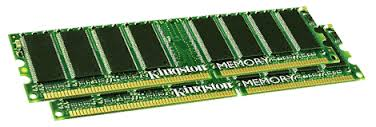 Sort competition
Spark, 3x faster with 1/10 the nodes
Sort benchmark, Daytona Gray: sort of 100 TB of data (1 trillion records)
http://databricks.com/blog/2014/11/05/spark-officially-sets-a-new-record-in-large-scale-sorting.html
Apache Spark
Apache Spark supports data analysis, machine learning, graphs, streaming data, etc. It can read/write from a range of data types and allows development in multiple languages.
Scala, Java, Python, R, SQL
ML Pipelines
DataFrames
Spark SQL
Spark Streaming
MLlib
GraphX
Spark Core
Data Sources
Hadoop HDFS, HBase, Hive, Apache S3, Streaming,  JSON, MySQL, and HPC-style (GlusterFS, Lustre)
Resilient Distributed Datasets (RDDs)
RDDs (Resilient Distributed Datasets) is Data Containers
All the different processing components in Spark share the same abstraction called RDD
As applications share the RDD abstraction, you can mix different kind of transformations to create new RDDs 
Created by parallelizing a collection or reading a file
Fault tolerant
DataFrames & SparkSQL
DataFrames (DFs) is one of the other distributed datasets organized in named columns
Similar to a relational database, Python Pandas Dataframe or R’s DataTables
Immutable once constructed
Track lineage
Enable distributed computations
How to construct Dataframes
Read from file(s)
Transforming an existing DFs(Spark or Pandas)
Parallelizing a python collection list
Apply transformations and actions
DataFrame example
// Create a new DataFrame that contains “students” 
students = users.filter(users.age < 21)

//Alternatively, using Pandas-like syntax
students = users[users.age < 21]

//Count the number of students users by gender
students.groupBy("gender").count()

// Join young students with another DataFrame called logs
students.join(logs, logs.userId == users.userId,
“left_outer")
RDDs vs. DataFrames
RDDs provide a low level interface into Spark
DataFrames have a schema
DataFrames are cached and optimized by Spark
DataFrames are built on top of the RDDs and the core Spark API
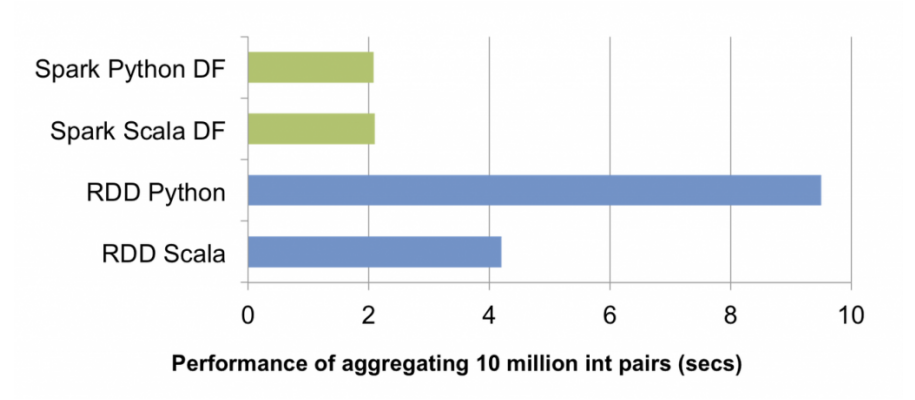 Example: performance
Spark Operations
Directed Acyclic Graphs (DAG)
B
C
A
E
S
D
F
DAGs track dependencies (also known as Lineage )
nodes are RDDs
arrows are Transformations
Narrow Vs. Wide transformation
Vs.
Wide
Narrow
A,1
A,[1,2]
A,2
Map
groupByKey
Actions
What is an action
The final stage of the workflow
Triggers the execution of the DAG
Returns the results to the driver
Or writes the data to HDFS or to a file
Spark Workflow
FlatMap
Map
groupbyKey
Collect
Spark Context
Driver Program
Python RDD API Examples
Word count

text_file = sc.textFile("hdfs://usr/godil/text/book.txt")
counts = text_file.flatMap(lambda line: line.split(" ")) \
             .map(lambda word: (word, 1)) \
           .reduceByKey(lambda a, b: a + b)
counts.saveAsTextFile("hdfs://usr/godil/output/wordCount.txt")

Logistic Regression

# Every record of this DataFrame contains the label and
# features represented by a vector.
df = sqlContext.createDataFrame(data, ["label", "features"])
# Set parameters for the algorithm.
# Here, we limit the number of iterations to 10.
lr = LogisticRegression(maxIter=10)
# Fit the model to the data.
model = lr.fit(df)
# Given a dataset, predict each point's label, and show the results.
model.transform(df).show()
Examples from http://spark.apache.org/
RDD Persistence and Removal
RDD Persistence 
RDD.persist()
Storage level:
MEMORY_ONLY, MEMORY_AND_DISK, MEMORY_ONLY_SER, DISK_ONLY,…….

RDD Removal
RDD.unpersist()
Broadcast Variables and Accumulators (Shared Variables )
Broadcast variables allow the programmer to keep a read-only variable cached on each node, rather than sending a copy of it with tasks
	>broadcastV1 = sc.broadcast([1, 2, 3,4,5,6])
	>broadcastV1.value
	[1,2,3,4,5,6]
Accumulators are variables that are only “added” to through an associative operation and can  be efficiently supported in parallel
	accum = sc.accumulator(0)
	accum.add(x)
	accum.value
Spark’s Main Use Cases
Streaming Data
Machine Learning
Interactive Analysis
Data Warehousing
Batch Processing
Exploratory Data Analysis
Graph Data Analysis
Spatial (GIS) Data Analysis
And many more
My Spark Use Cases
Fingerprint Matching 
Developed a Spark based fingerprint minutia detection and fingerprint matching code
Twitter Sentiment Analysis
Developed a Spark based Sentiment Analysis code for a Twitter dataset
Spark in the Real World (I)
Uber – the online taxi company gathers terabytes of event data from its mobile users every day. 
By using Kafka, Spark Streaming, and HDFS, to build a continuous ETL pipeline
Convert raw unstructured event data into structured data as it is collected
Uses it further for more complex analytics and optimization of operations

Pinterest – Uses a Spark ETL pipeline 
Leverages Spark Streaming to gain immediate insight into how users all over the world are engaging with Pins—in real time. 
Can make more relevant recommendations as people navigate the site
Recommends related Pins 
Determine which products to buy, or destinations to visit
Spark in the Real World (II)
Here are Few other Real World Use Cases:

Conviva – 4 million video feeds per month
This streaming video company is second only to YouTube. 
Uses Spark to reduce customer churn by optimizing video streams and managing live video traffic
Maintains a consistently smooth, high quality viewing experience.

Capital One – is using Spark and data science algorithms to understand customers in a better way.
Developing next generation of financial products and services
Find attributes and patterns of increased probability for fraud

Netflix –  leveraging Spark for insights of user viewing habits and then recommends movies to them.
User data is also used for content creation
Spark: when not to use
Even though Spark is versatile, that doesn’t mean Spark’s in-memory capabilities are the best fit for all use cases:
For many simple use cases Apache MapReduce and Hive might be a more appropriate choice 
Spark was not designed as a multi-user environment
Spark users are required to know that memory they have is sufficient for a dataset
Adding more users adds complications, since the users will have to coordinate memory usage to run code
HPC and Big Data Convergence
Clouds and supercomputers are collections of computers networked together in a datacenter
Clouds have different networking, I/O, CPU and cost trade-offs than supercomputers 
Cloud workloads are data oriented vs. computation oriented and are less closely coupled than supercomputers 
Principles of parallel computing same on both
Apache Hadoop and Spark vs. Open MPI
HPC and Big Data K-Means example
MPI definitely outpaces Hadoop, but can be boosted using a hybrid approach of other technologies that blend HPC and big data, including Spark and HARP. Dr. Geoffrey Fox, Indiana University. (http://arxiv.org/pdf/1403.1528.pdf)
Conclusion
Hadoop (HDFS, MapReduce)
Provides an easy solution for processing of Big Data
Brings a paradigm shift in programming distributed system
Spark
Has extended MapReduce for in memory computations 
for streaming, interactive, iterative and machine learning tasks
Changing the World
Made data processing cheaper and more efficient and scalable
Is the foundation of many other tools and software
Backup
MapReduce vs. Spark for Large Scale Data Analysis
MapReduce and Spark are two very popular open source cluster computing frameworks for large scale data analytics
These frameworks hide the complexity of task parallelism and fault-tolerance, by exposing a simple programming API to users